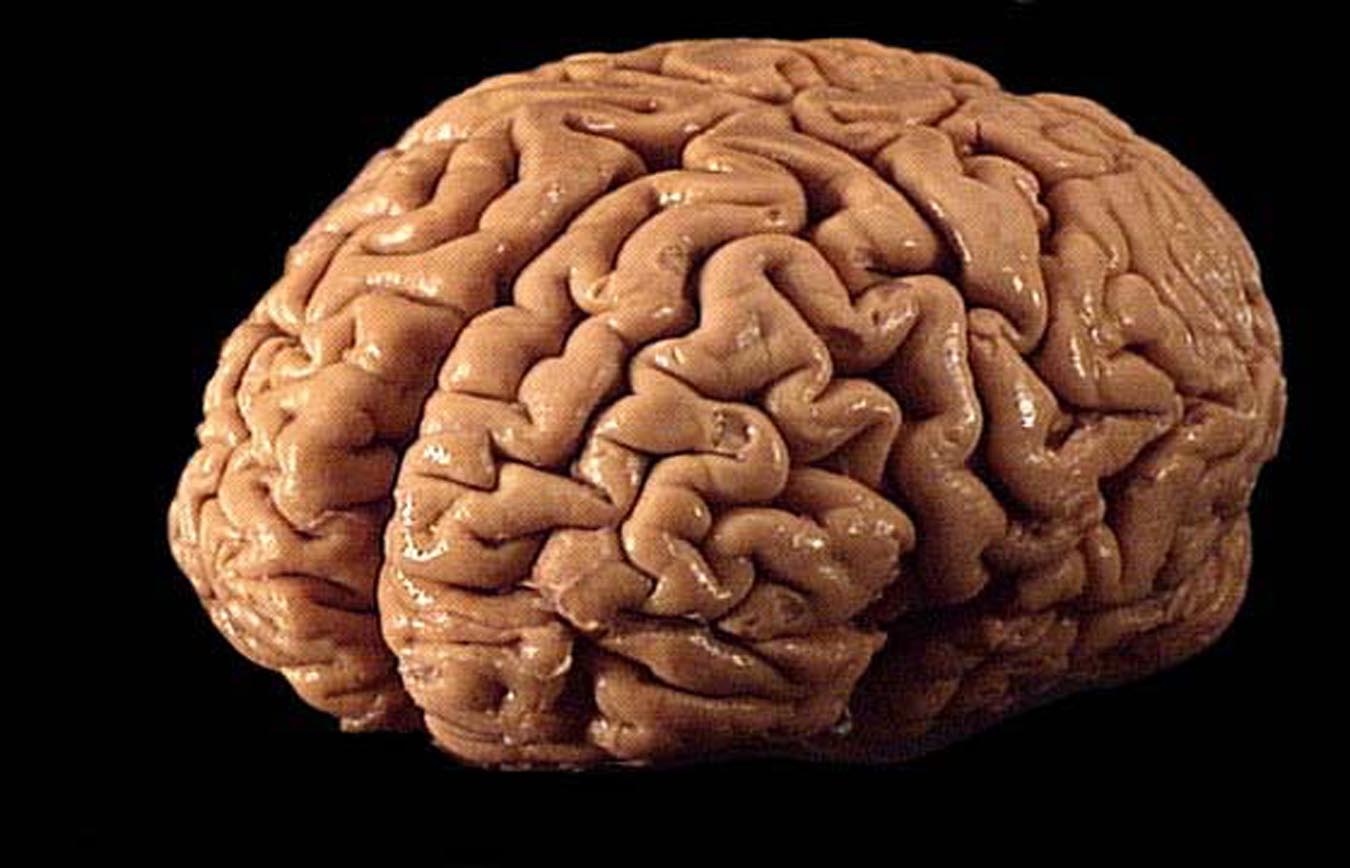 a computer scientistthinks about the Brain                      Christos H. Papadimitriou                       Columbia U
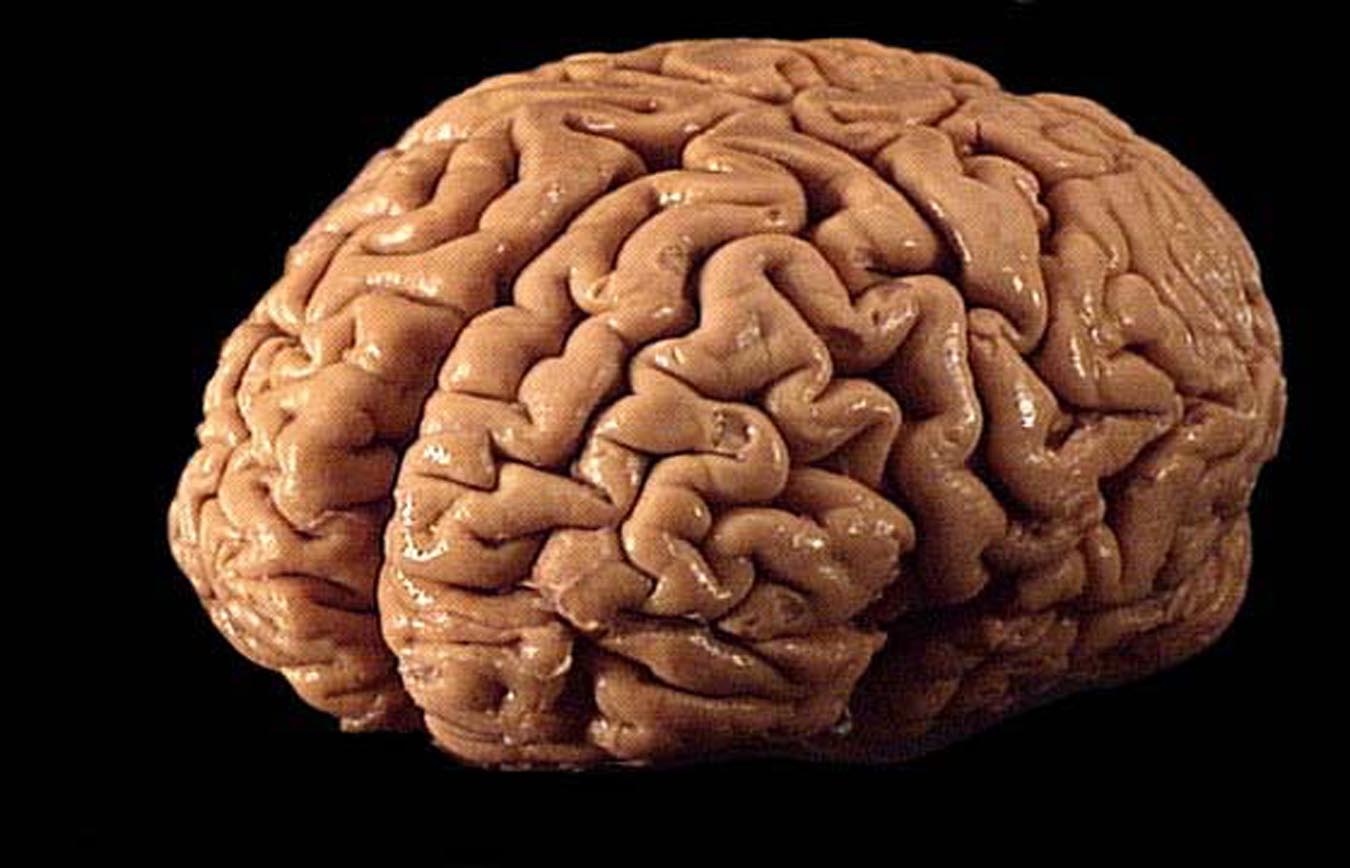 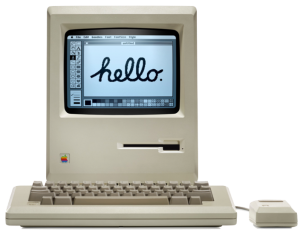 1936 – 1995:
the Computer
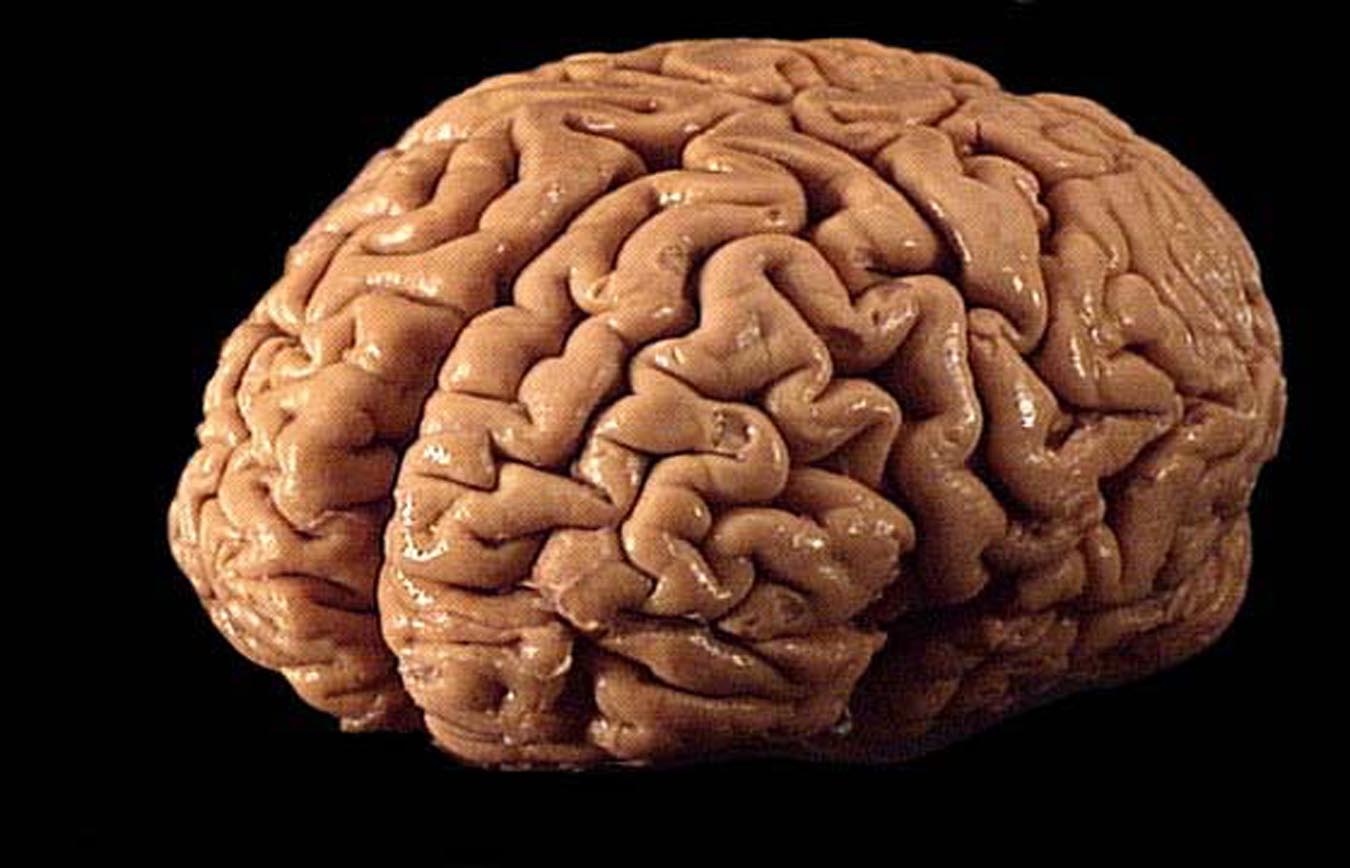 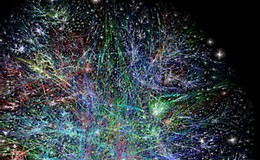 1995 –  :
the Internet
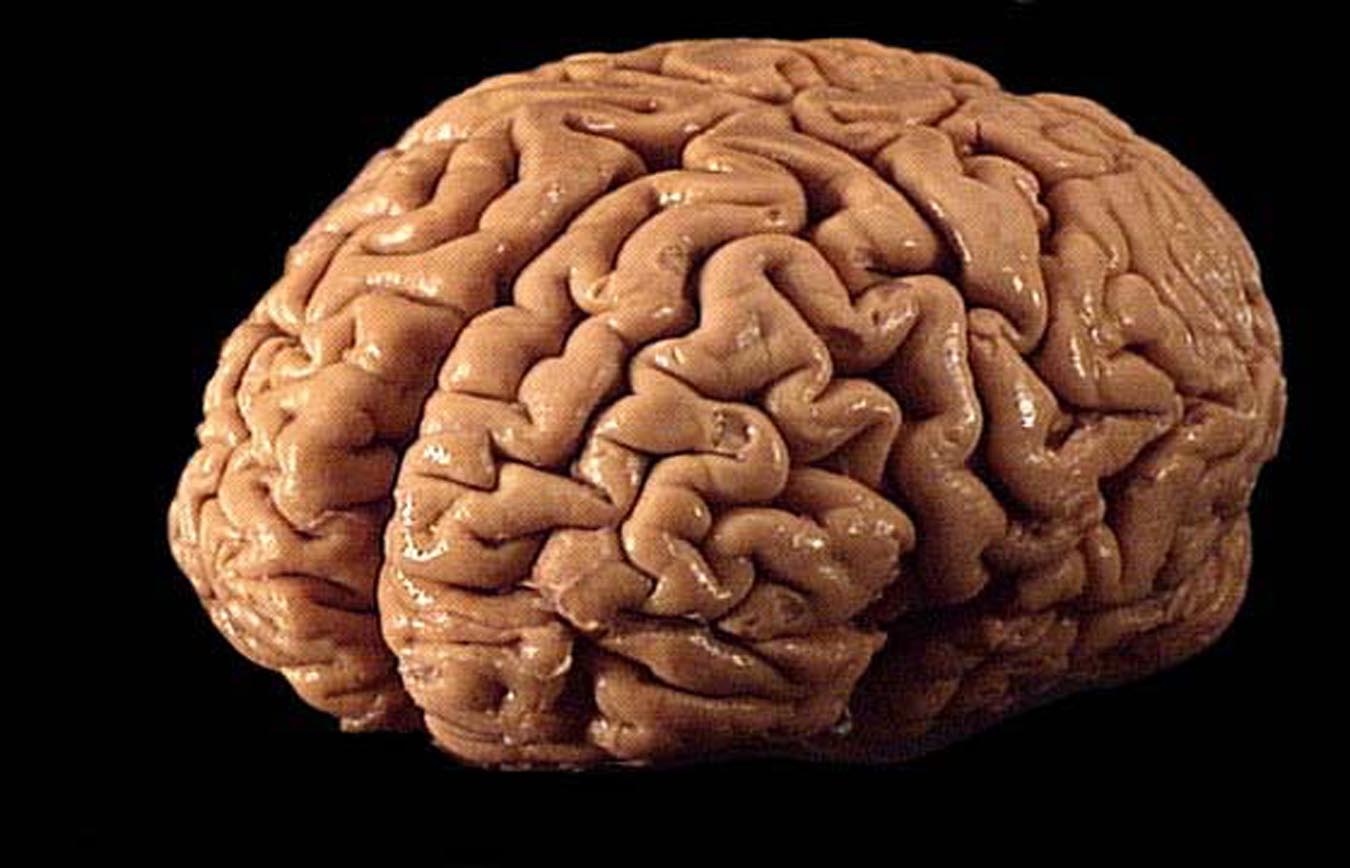 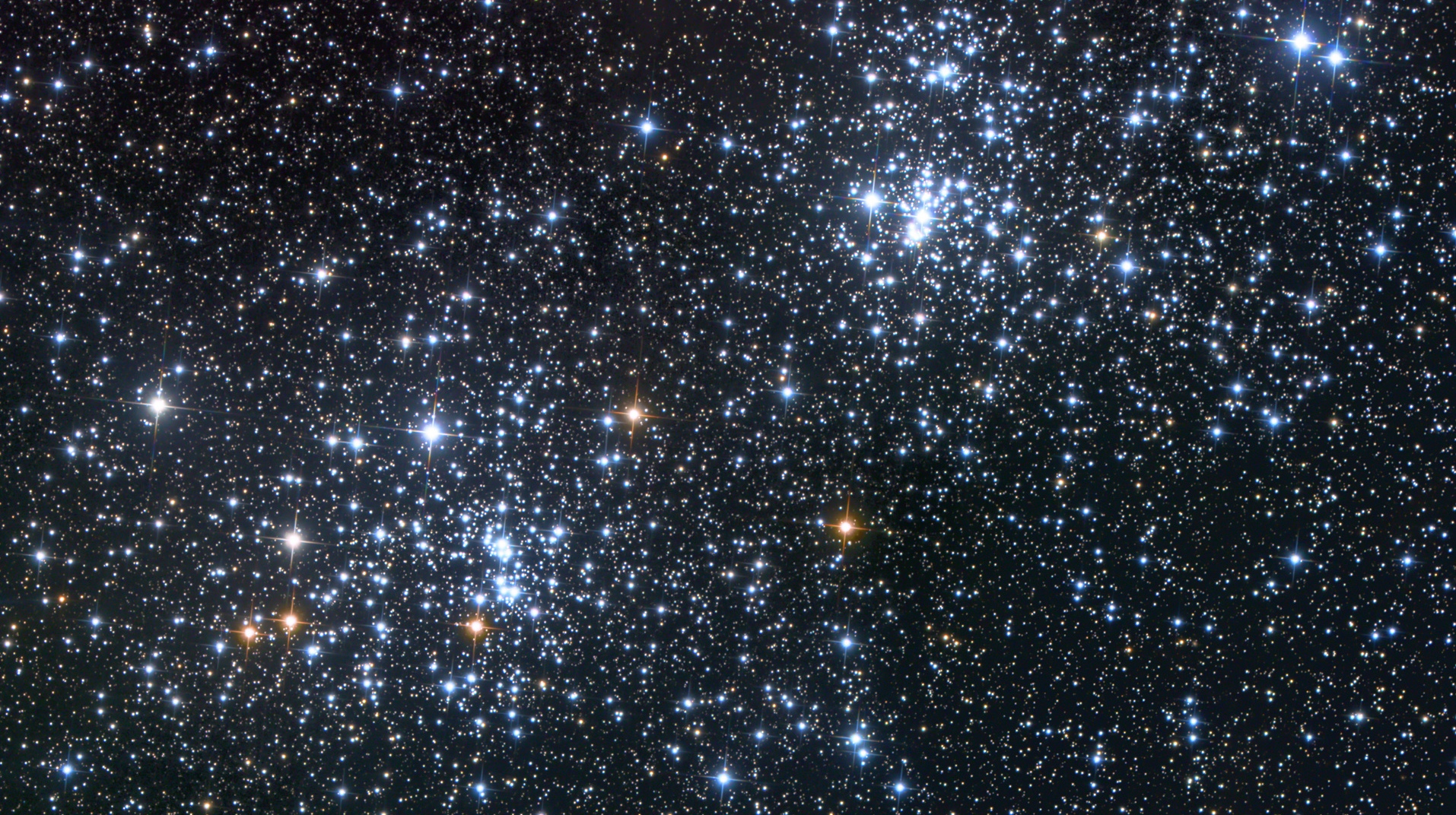 1995 – :
the Universe
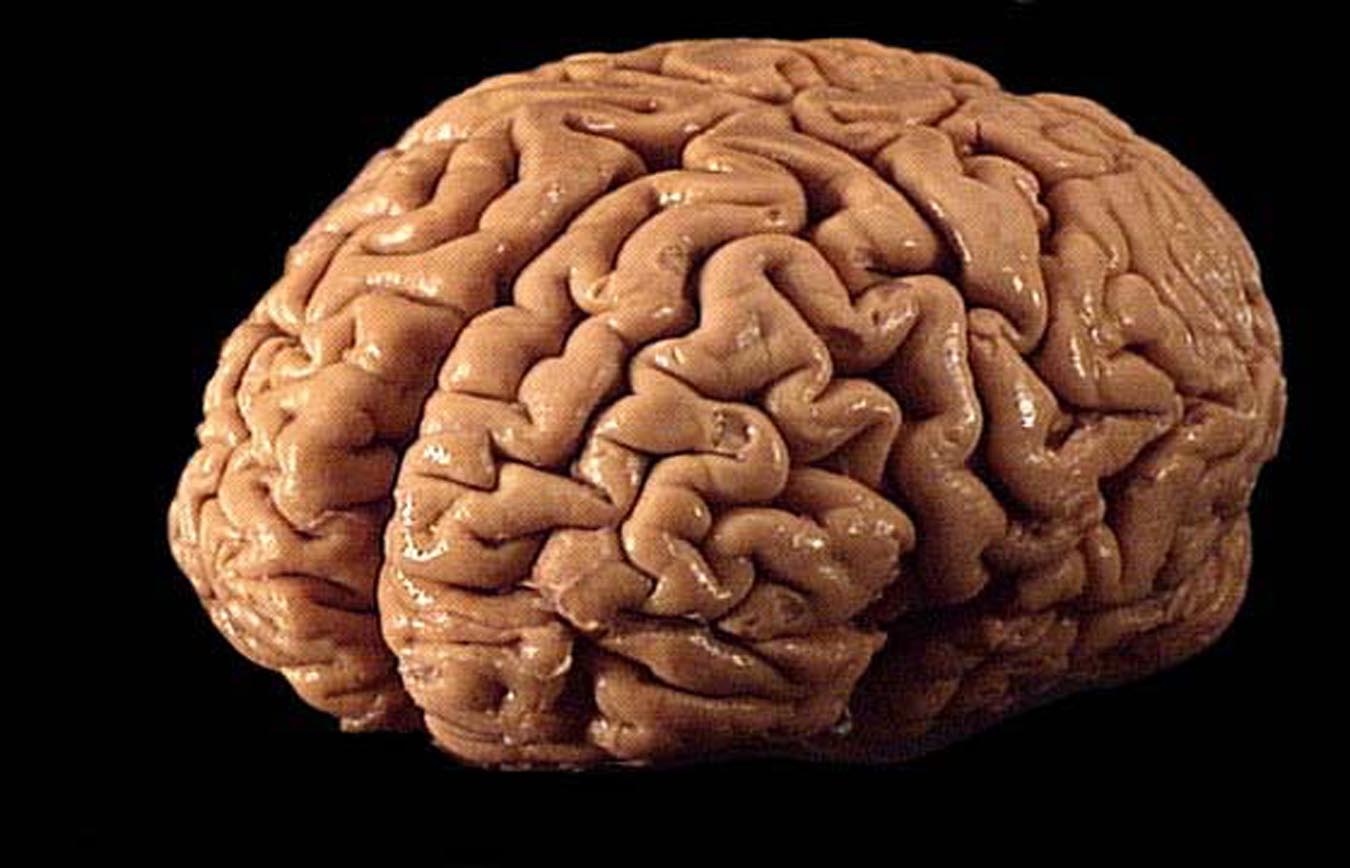 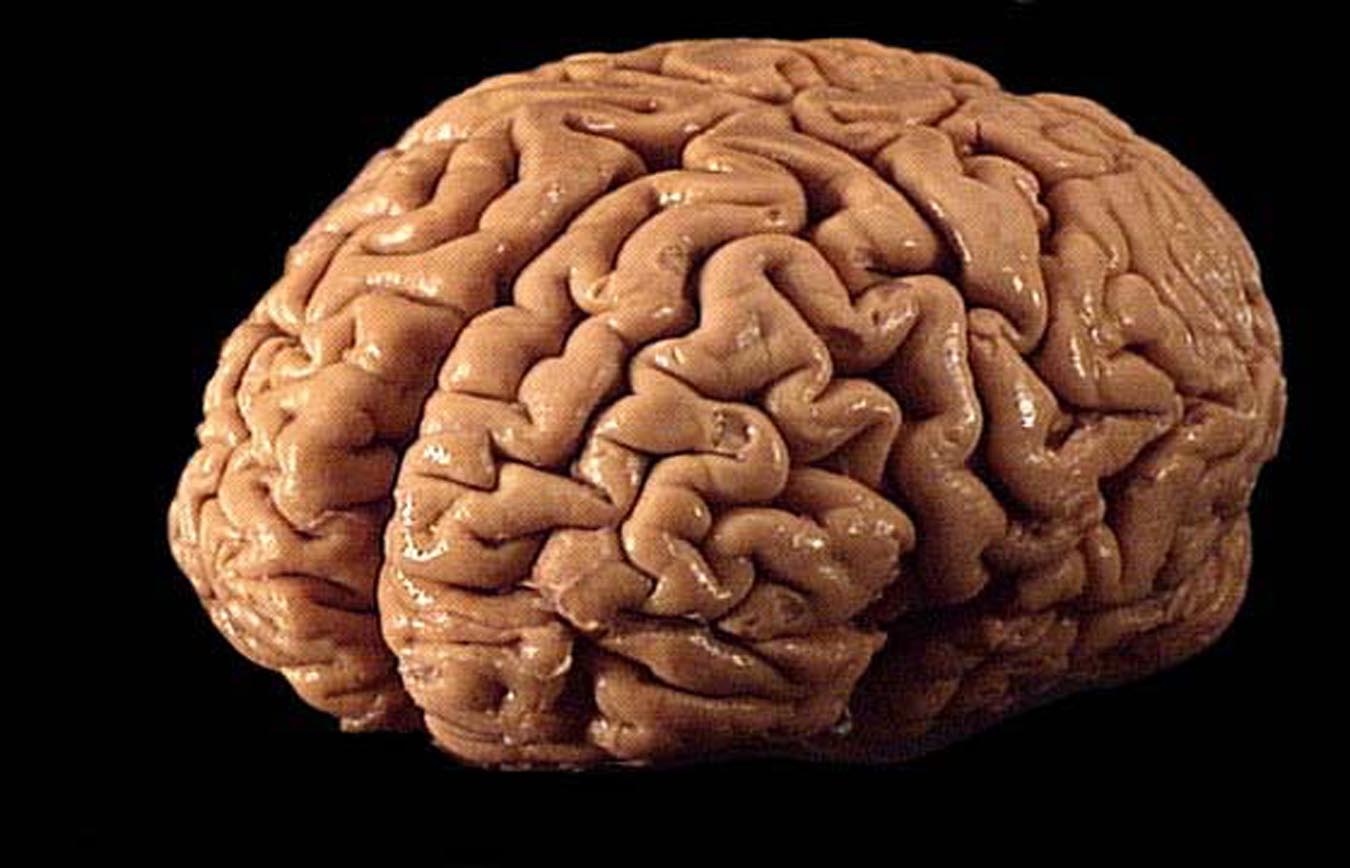 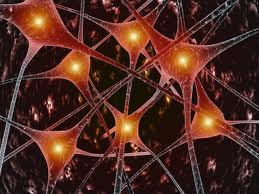 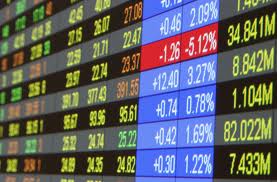 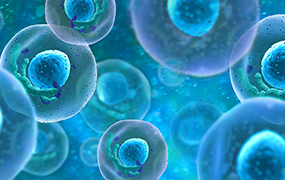 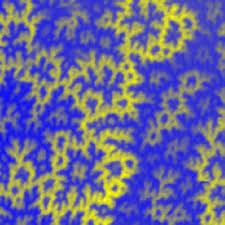 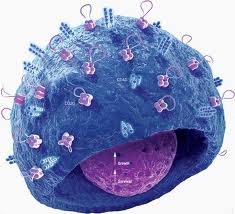 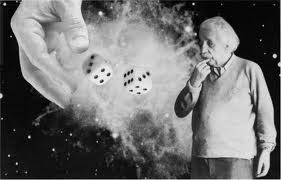 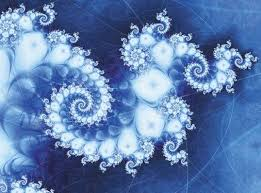 1995 –  :
the universe
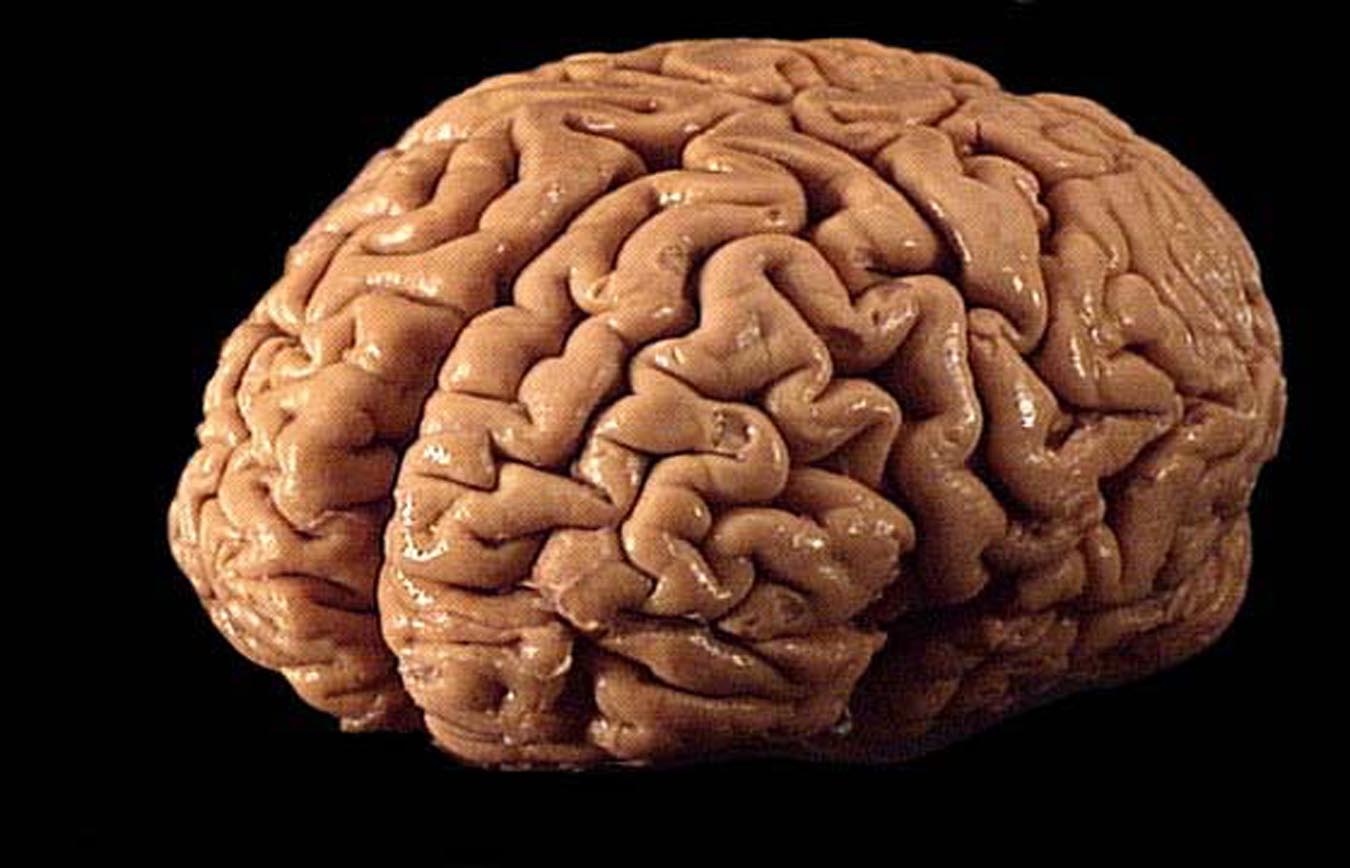 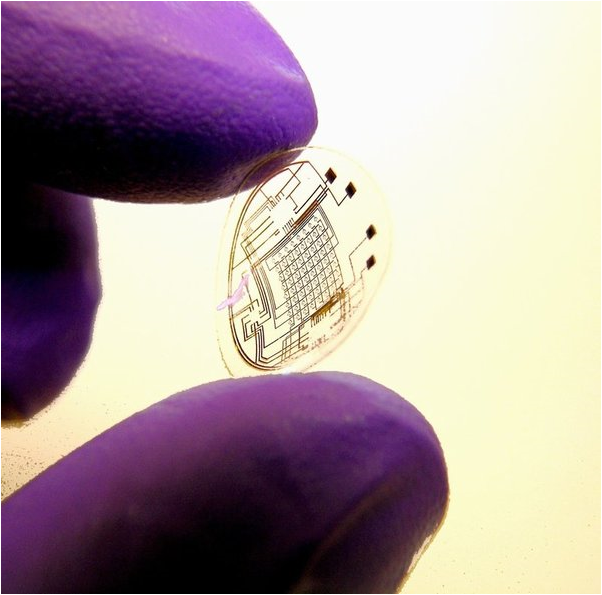 Computation as a lens on the Sciences
Quantum Computation:Turning a good question on its head
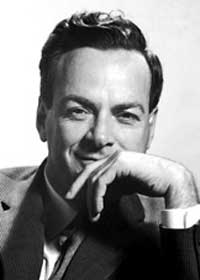 “Oh my God, how do you 
simulate a quantum system 
on a computer???”


“But what if we built 
a computer out of these things?”
Statistical Physics:How does the lake freeze?
phase
transitions


change in
the speed of
convergence 
of randomized
algorithms
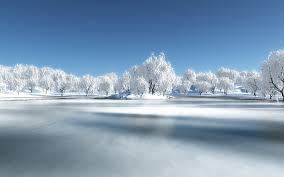 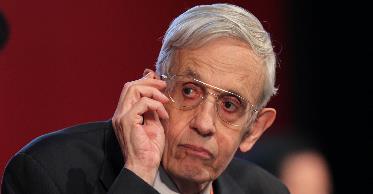 Game Theory              and Economics
Finding
Nash 
equilibria 
is an 
intractable 
problem!
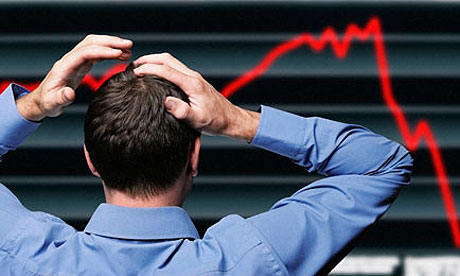 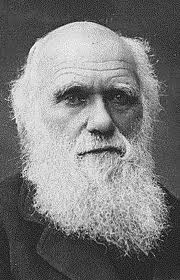 Evolution150 years later
Q: “What algorithm could have done 
    all this! in a mere 1012 steps?”
A:  The equations for the evolution of a population of genotypes are tantamount to the genes playing a repeated game, with the alleles as strategies, through the multiplicative updates algorithm
Today:
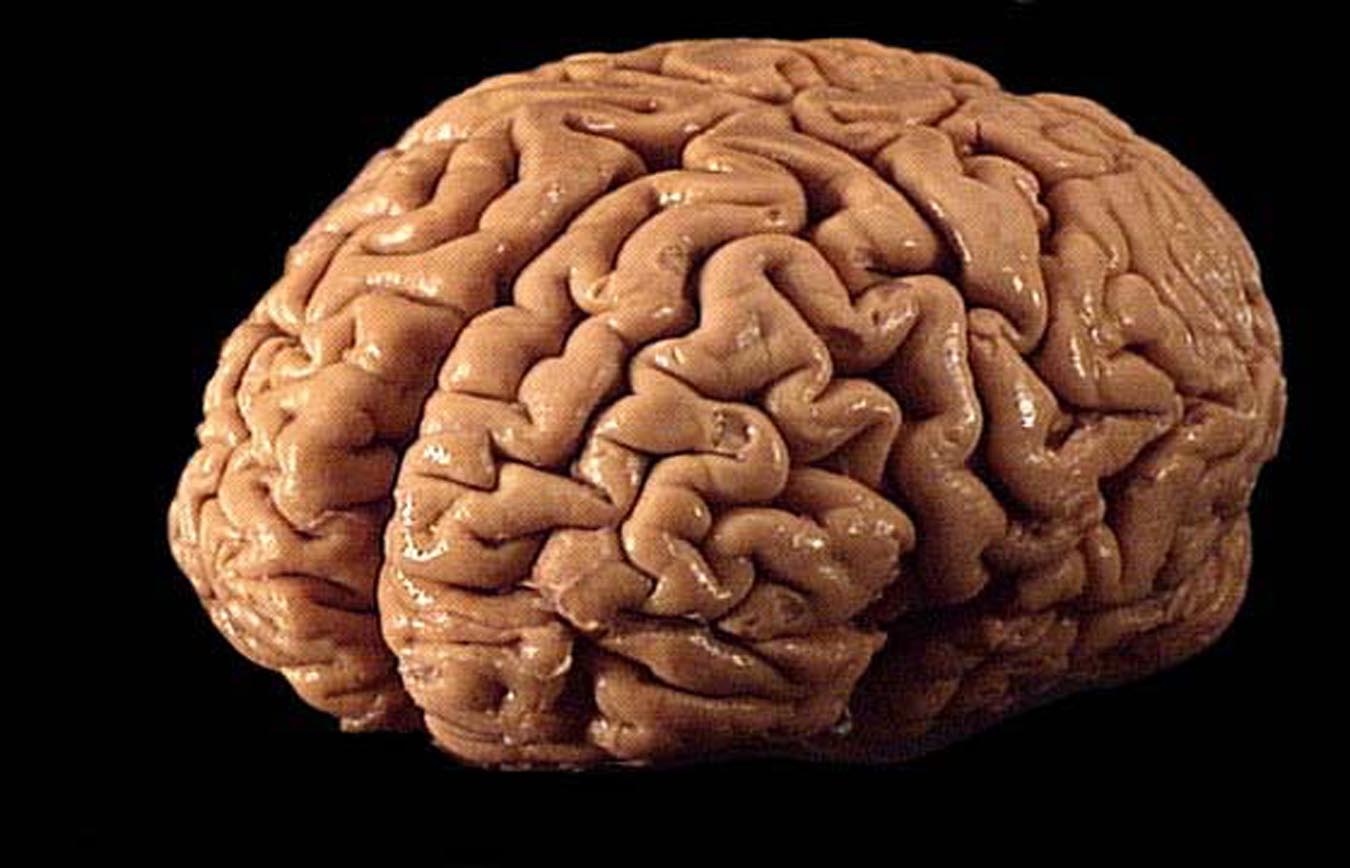 …work with…
Santosh Vempala
                        Georgia Tech


                                          
                                Wolfgang Maass
                                TU Graz
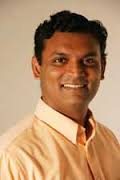 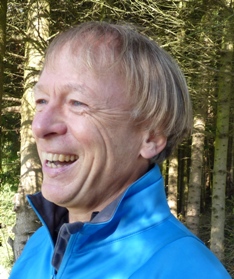 Brain and Computation:
The Great
Disconnects
Babies vs computers
Deep nets vs the Brain
Understanding Brain anatomy and function vs understanding the emergence of the Mind
How does the Mind emerge from the Brain?
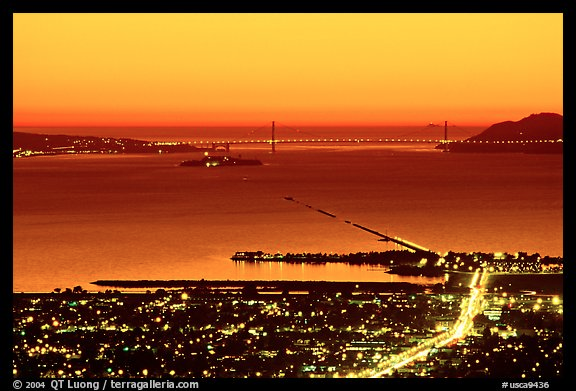 How does the Mind emerge from the Brain?
How does one think computationally about the Brain?
Good Question!
a computational theory 
of the Brain is both possible and essential
[the way the brain works] 
may be characterized by less 
logical and arithmetical depth 
than we are normally used to
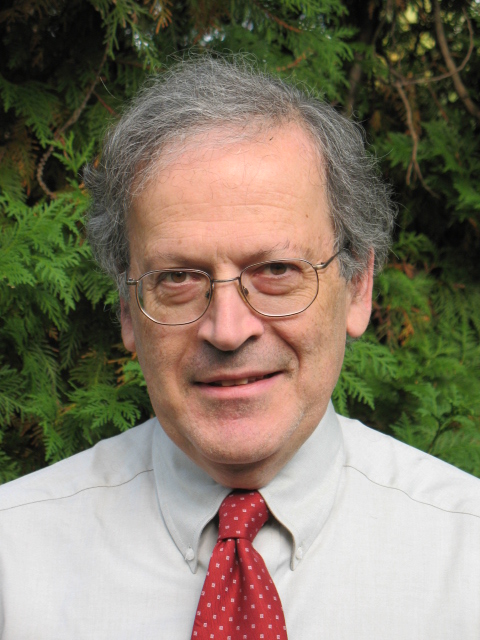 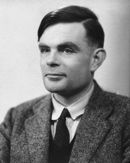 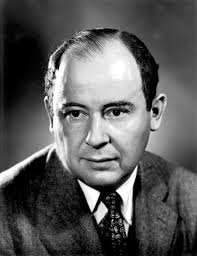 The three-step program:
	specs
	algorithm
	hardware
David Marr (1945 – 1980)
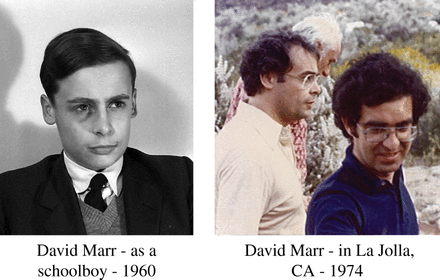 PCA?
SGD?
deep nets?
hashing?
decision trees?
Use Marr’s framework to identify 
the algorithm run by the Brain!?
kernel trick?
Linear programming?    
        SDP?
SVM?
EM?
J-Lindenstrauss?       FFT?
AdaBoost?
…Not!
Start by accepting defeat: Expect large-scale algorithmic heterogeneity (and algorithms that are either very simple or very complex)

Begin at a relatively safe place: Neuron assemblies encoding long term memories
The experiment by [Ison et al. 2016]
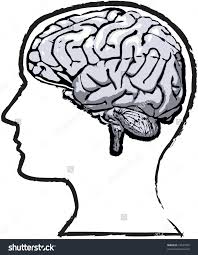 The experiment by [Ison et al. 2016]
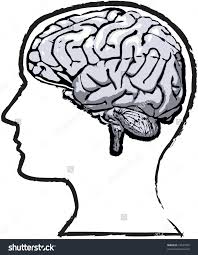 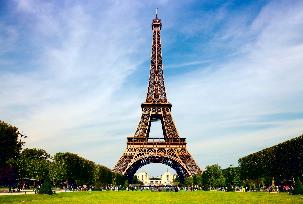 The experiment by [Ison et al. 2016]
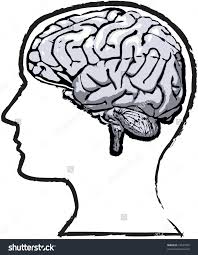 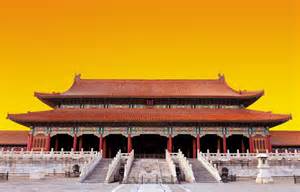 The experiment by [Ison et al. 2016]
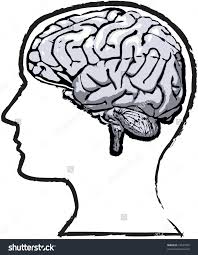 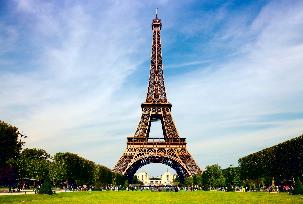 The experiment by [Ison et al. 2016]
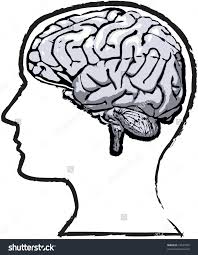 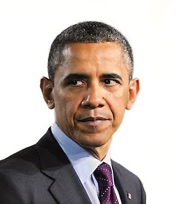 The experiment by [Ison et al. 2016]
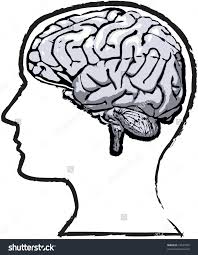 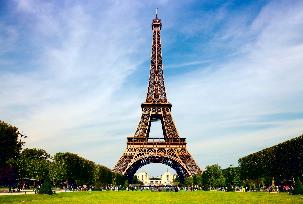 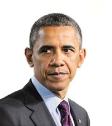 The experiment by [Ison et al. 2016]
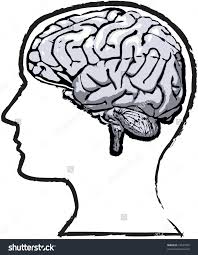 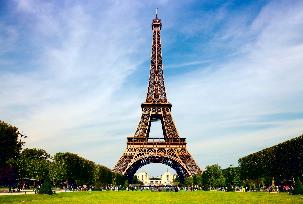 The experiment by [Ison et al. 2016]
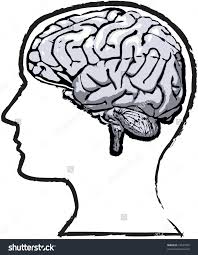 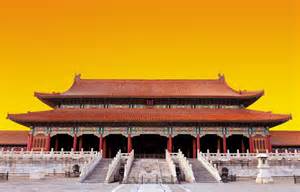 The experiment by [Ison et al. 2016]
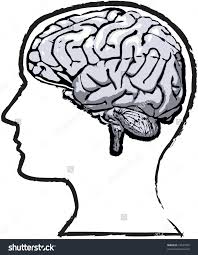 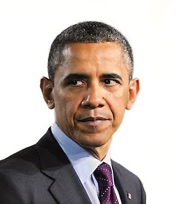 The Challenge:
These are the specs (Marr)
What is the hardware?
What is the algorithm?
Speculating on the Hardware
A little analysis first
They recorded from ~102 out of ~107 MTL neurons in every subject
Showed ~102 pictures of familiar persons/places, with repetitions
each of ~10 neurons responded consistently to one image
Hmmmm...
Speculating on Hardware (cont.)
Each memory is represented by an assembly of many (perhaps  ~ 104 - 105 ) neurons; 
    cf  [Hebb 1949], [Buzsaki 2003, 2010]
Highly connected, therefore stable
It is somehow formed by sensory stimuli
Every time we think of this memory
     ~ all these neurons fire
Two memories can be associated by “creeping” into each other
cells (or concept cells)
Algorithm?
How are assemblies formed?
How are they recalled?
How does association happen?
NP-completeness!
In a sparse random network, how can you select a densely connected subnetwork?
[Valiant 2017 to CHP]: assemblies 
“infinitely harder”
(than items in his model)
“sensory
cortex”
MTL, ~107 neurons
assembly
K ≈ 104 neurons
stimulus
~104 neurons
NB: these cells are scattered
~104 neurons
sensory
cortex


stimulus
MTL, ~107 neurons
assembly
~104 neurons
~104 neurons
synapses
random graph Gn,p 
 p ~ 10−2
But how does one verify such a theory?
Math?
Simplified model
Gn,p random directed graph of synapses
Later: “completion biases”
Fix integer K ~104; at each discrete step, the K cells that receive the largest synaptic input will fire (implicit inhibition)
Plasticity: If i fires at time t and j at time t + 1, synapse ij is strengthened (by a small amount, up to a limit)
Linearized system
probability of activation
stimulus
xj(t+1) = sj + Σij   xi(t) wij(t)


wij(t+1) = wij(t) + β xi(t) xj(t + 1)
plasticity
synaptic weights
Linearized model: Result
Theorem:  The linearized dynamics converges geometrically and with high probability to
          
xj = sj + Σij  xi2/Σij   xi

“To be successful, you either 
have to be born rich, 
or have many successful supporters,
or a little of both”
A distant mirror: olfaction in the mouse [al. et Axel 2011]
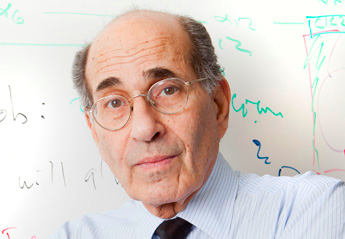 3
1
2
From the Discussion sectionof [al. et Axel]
An odorant may [cause] a small subset of … neurons [to fire]. 
This small fraction of ... cells would then generate sufficient recurrent excitation to recruit a larger population of neurons. 
Inhibition triggered by this activity will prevent further firing
In the extreme, some cells could receive enough recurrent input to fire … without receiving [initial] input…
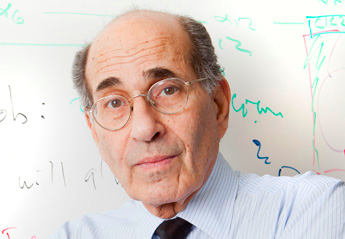 Linearized model: Result
Theorem:  The linearized dynamics converges geometrically and with high probability to
          
xj = sj + Σij  xi2/Σij   xi

“To be successful, you either 
have to be born rich, 
or have many successful supporters,
or a little of both”
But how about the nonlinear system?
The nonlinear system theorem: a quantitative narrative
The high sj cells fire first (“born rich”)
Next, some born rich cells and some cells with high { sj + synapses from the born rich } fire (close to half and half)
“The rich get stably rich” through plasticity:
A few new cells may be recruited at each subsequent step, but such recruiting diminishes exponentially (all with high probability)
(Very few cells may end up oscillating in and out)
Mysteries remain...
And how are associations (Obama + Eiffel) formed?
And how can a set of random neurons have exceptionally strong connectivity?
High connectivity? Associations?
The Gn,p model needs some help…


[Song et al 2005]: reciprocity
    and triangle completion
Gn,p++
p ~ 10−1
Gn,p
p ~ 10−2
birthday
paradox!
also, 
inside 
assemblies
The association theorem
Upon the presentation of the stimuli sequence   						A, B, A + B, A, B,
                   (think: A = Eiffel, B = Obama)
a small but non-vanishing part of the cells in the assembly for A will also respond to B and vice-versa (with high probability, both in Gn,p and Gn,p++)
Also: Recall the challenge
In a sparse network, how can you select a densely connected subnetwork of K nodes?

Answer:  Through a two-step algorithm 
1.  choose (1 – α) K nodes at random
2.  choose the α K nodes most connected to those
(optimize α > 0)
+ triangle completion and birthday paradox
+ plasticity
The three-step program:
	specs
	algorithm
	hardware
Remember Marr?
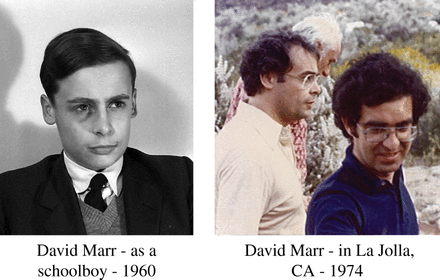 Another operation: Bind
e. g., “give” isa Verb 
Not between assemblies, but...
...between an assembly and a Brain area
A pointer assembly, a surrogate for “give,” is formed in the verb area
Same process (and math...) as assembly creation
MTL
assembly pointer
“give”
verb area
Which brings us to: Language
An environment created by us a few thousand generations ago
A “last-minute adaptation”
Hypothesis: it evolved so as to exploit the Brain’s strengths
Invaluable lens for studying the Brain
Language!
Knowledge of language = grammar
Some grammar may predate experience: [Chomsky 1956 … 2016]
Grammatical minimalism (ca. 2010)
					Merge:	  S  VP NP 
Assemblies, Association and Assembly Pointers seem ideally suited for implementing grammar and language in the Brain.
Can we articulate a plausibleBrain architecture for syntax?
Sooooooo… how does one think computationally about the Brain?
Assemblies of concept cells may be one starting point and path
Experimental Neuroscience and Cognitive Science provide specs, hardware
The algorithm vanishes into rudimentary iteration…
… and parameters, completion biases, architecture, evolution
Ultimately: language
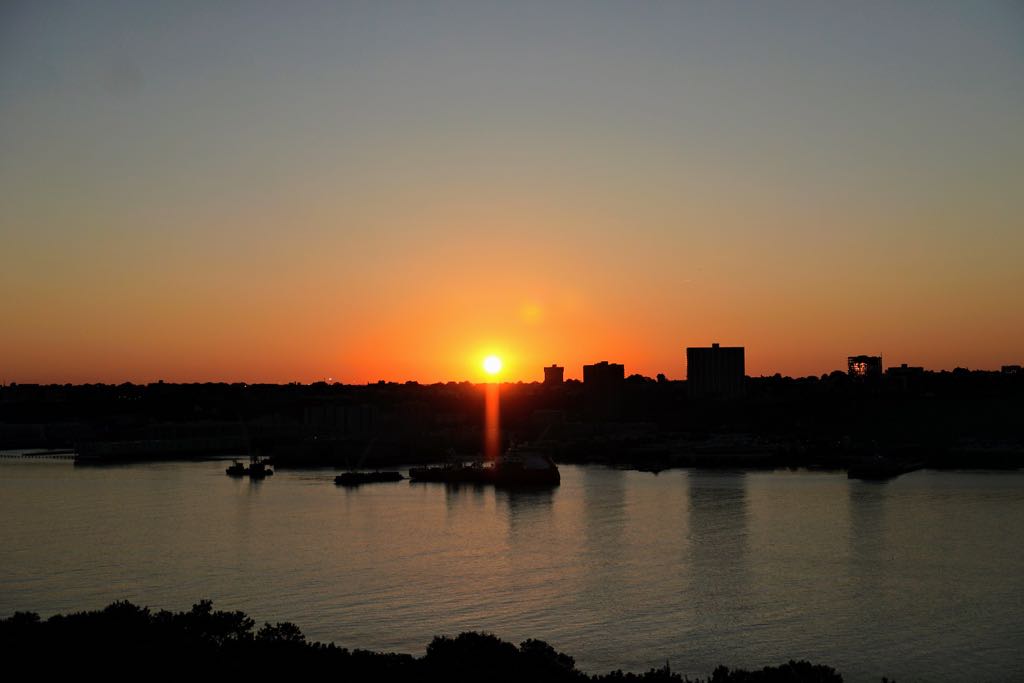 Thank You!